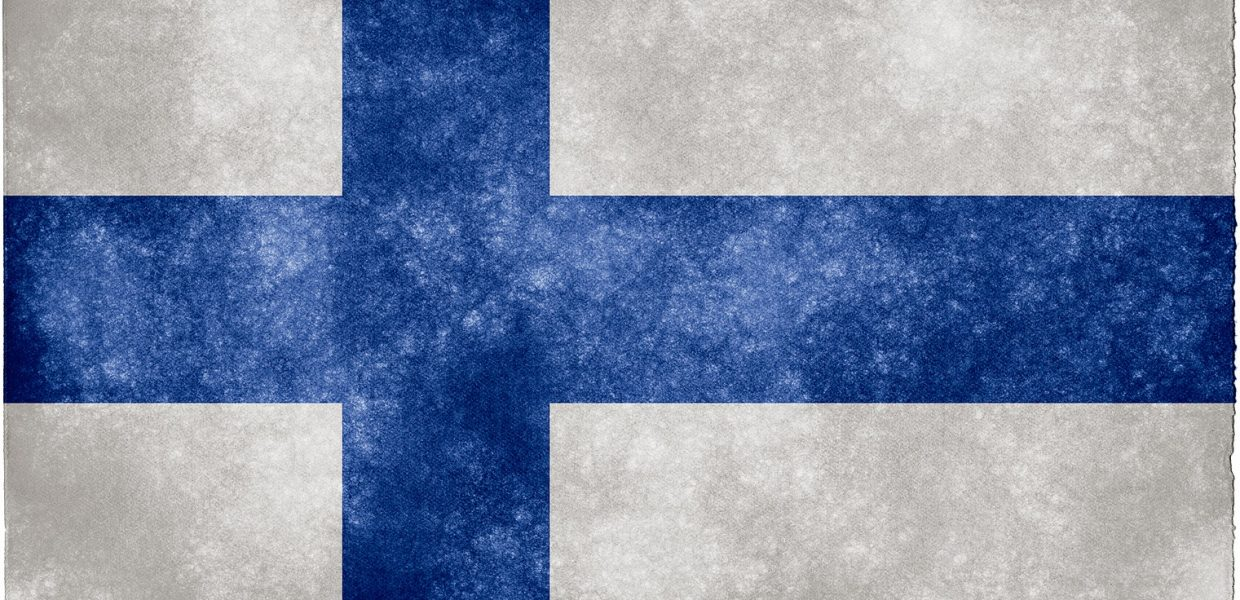 Erasmus ve Finsku
Jana Ježková
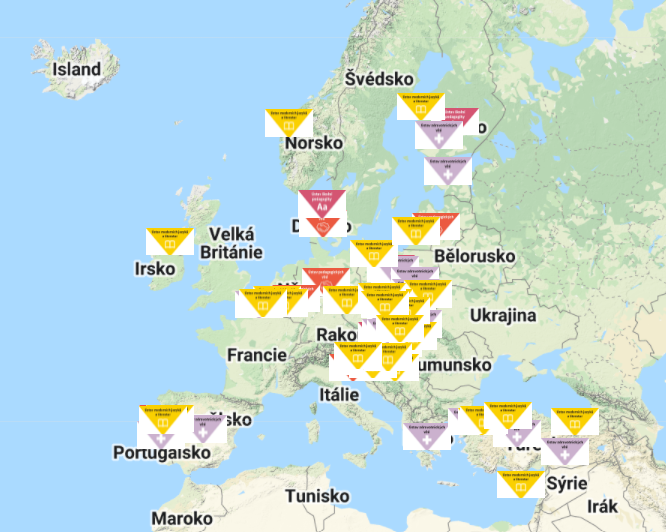 Jak to celé začalo..
Nabídka Erasmus pobytů na fakultě
Návštěva koordinátorky 
Výběr univerzity 
Vyřízení dokumentů (SAF, LA, ToR, Ch-La, Účastnická smlouva)
Covid 
Grant
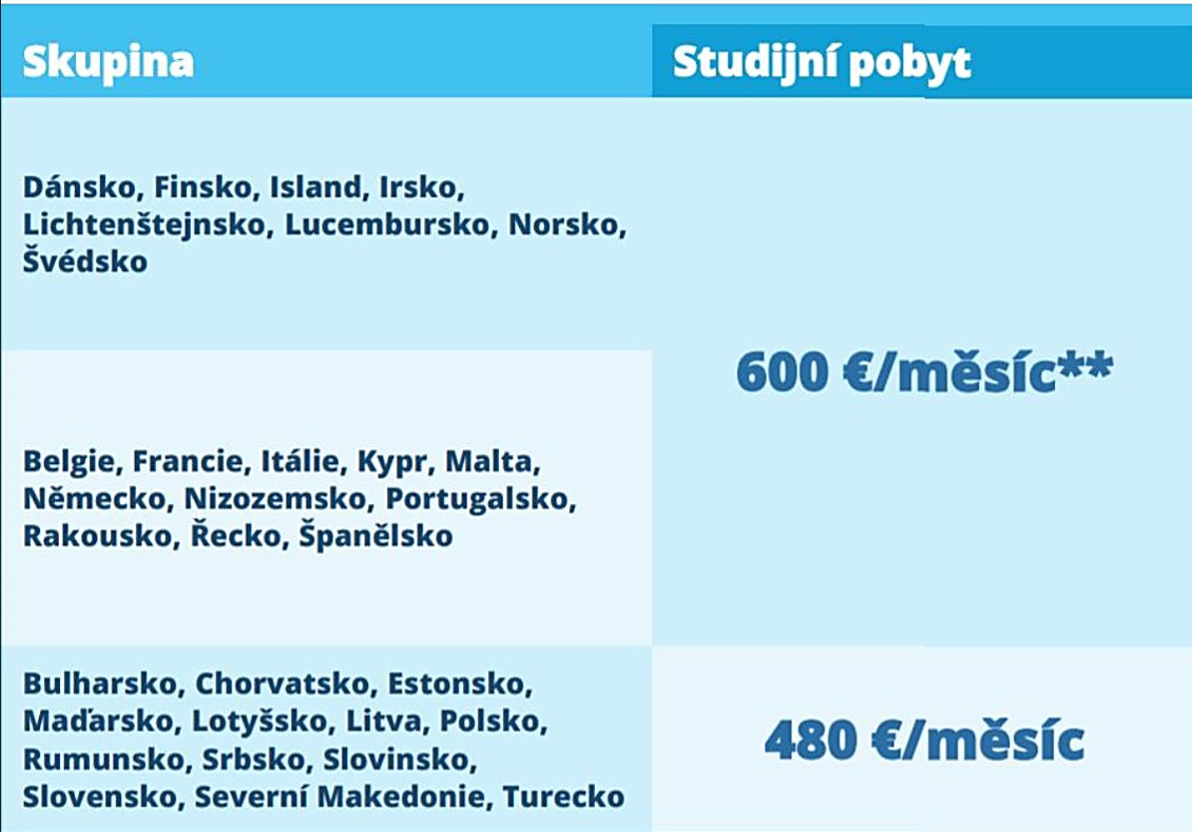 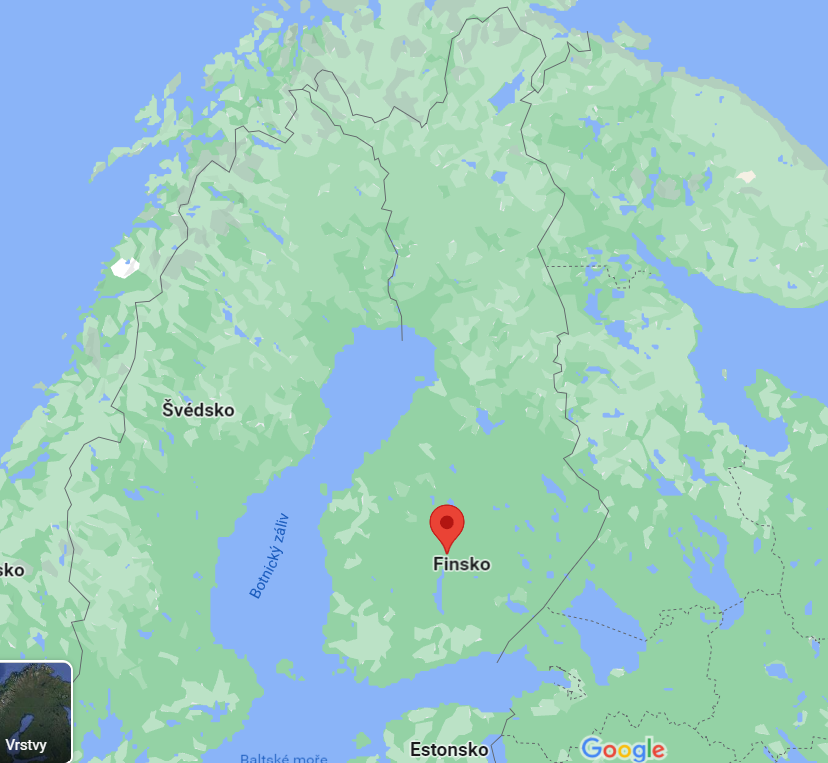 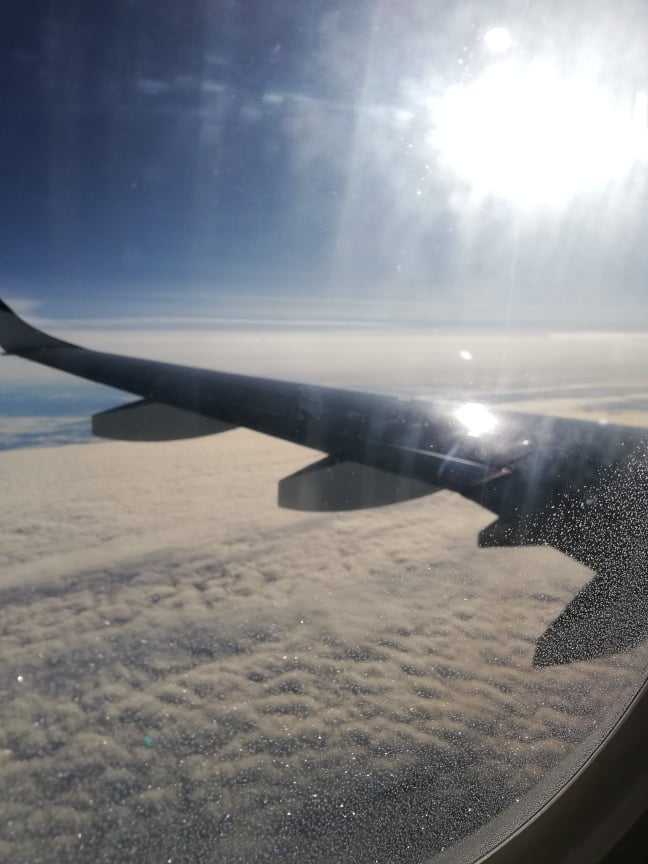 Dobrodružství začíná..
Vlakem do Vídně
Letecky Vídeň – Helsinki 
Vlakem Helsinky – Jyväskylä
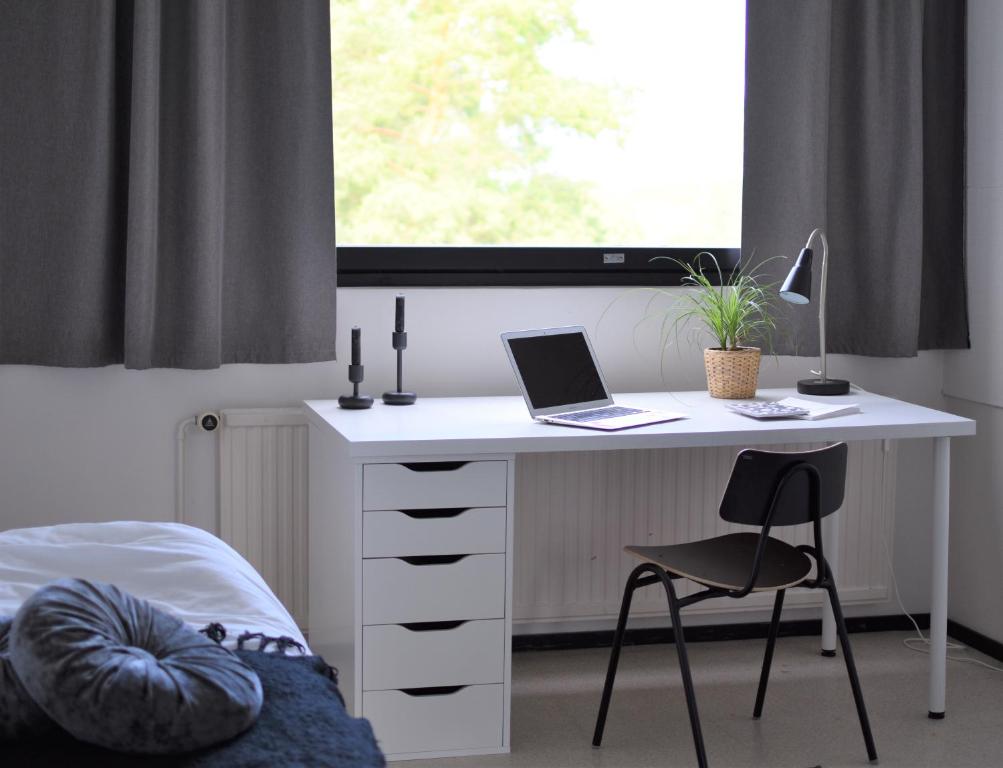 Po příjezdu
Ubytování 
Online orientační program 
Seznámení se spolubydlící
Studium 
Ubytování
Cesta do školy, transport po městě 
Stravování
Nákupy, Praní oblečení a sauna
Akce a cestování
Život ve Finsku
Studium
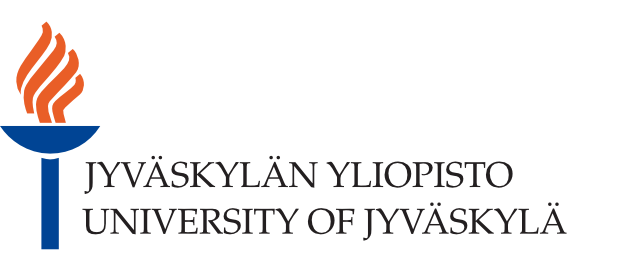 Orientační program 
Hybridní výuka
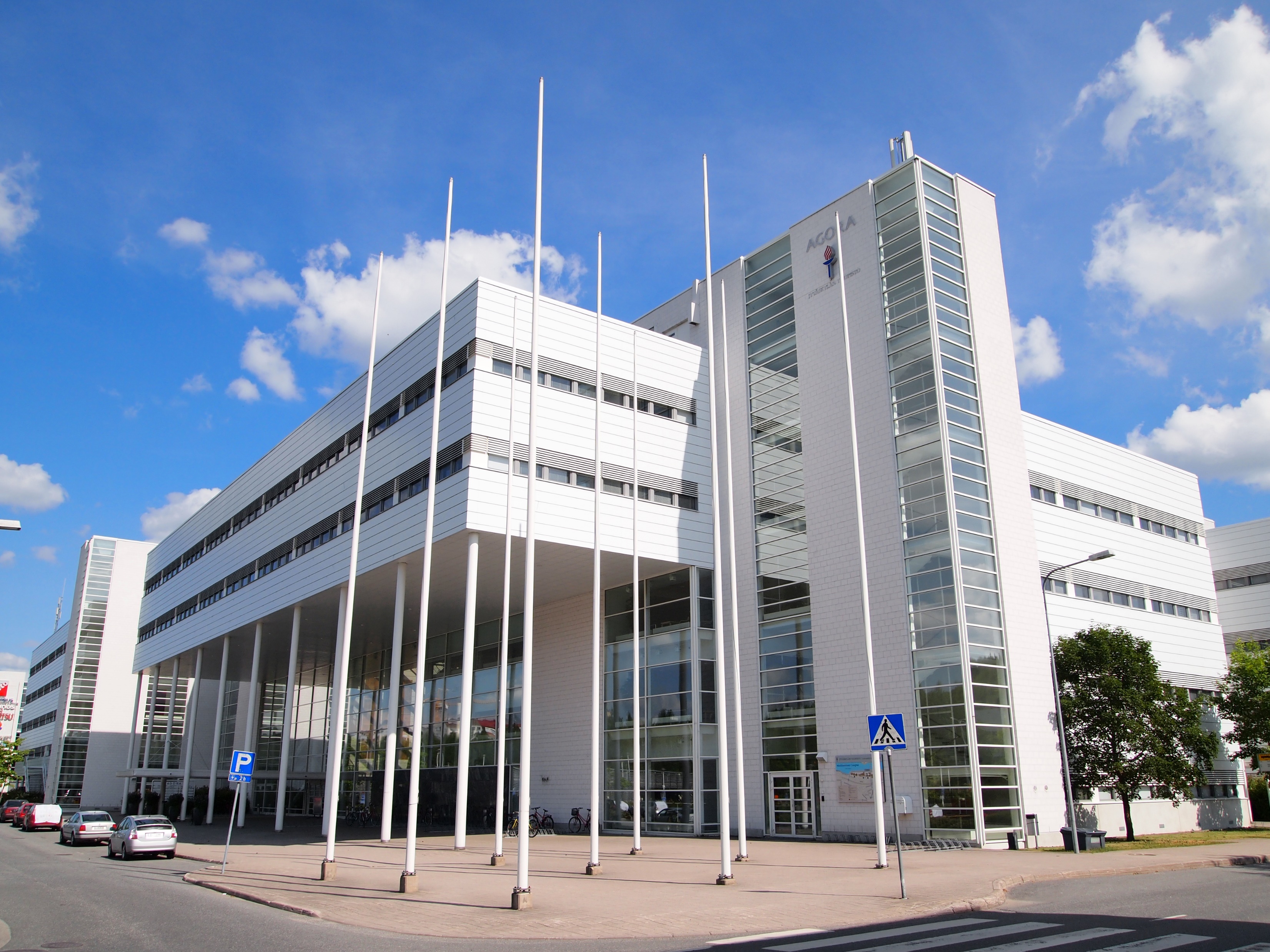 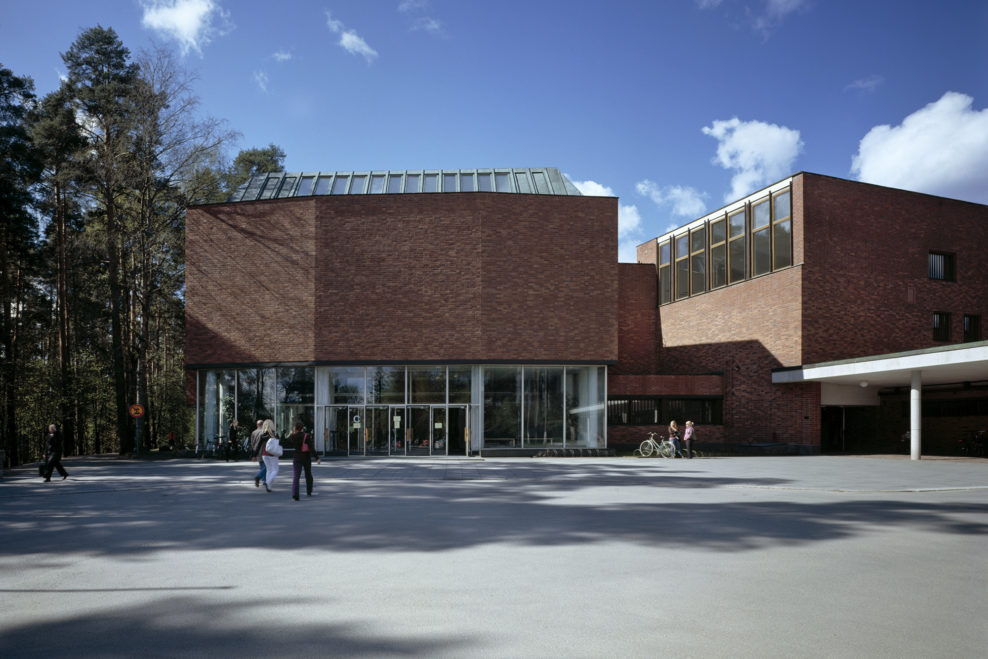 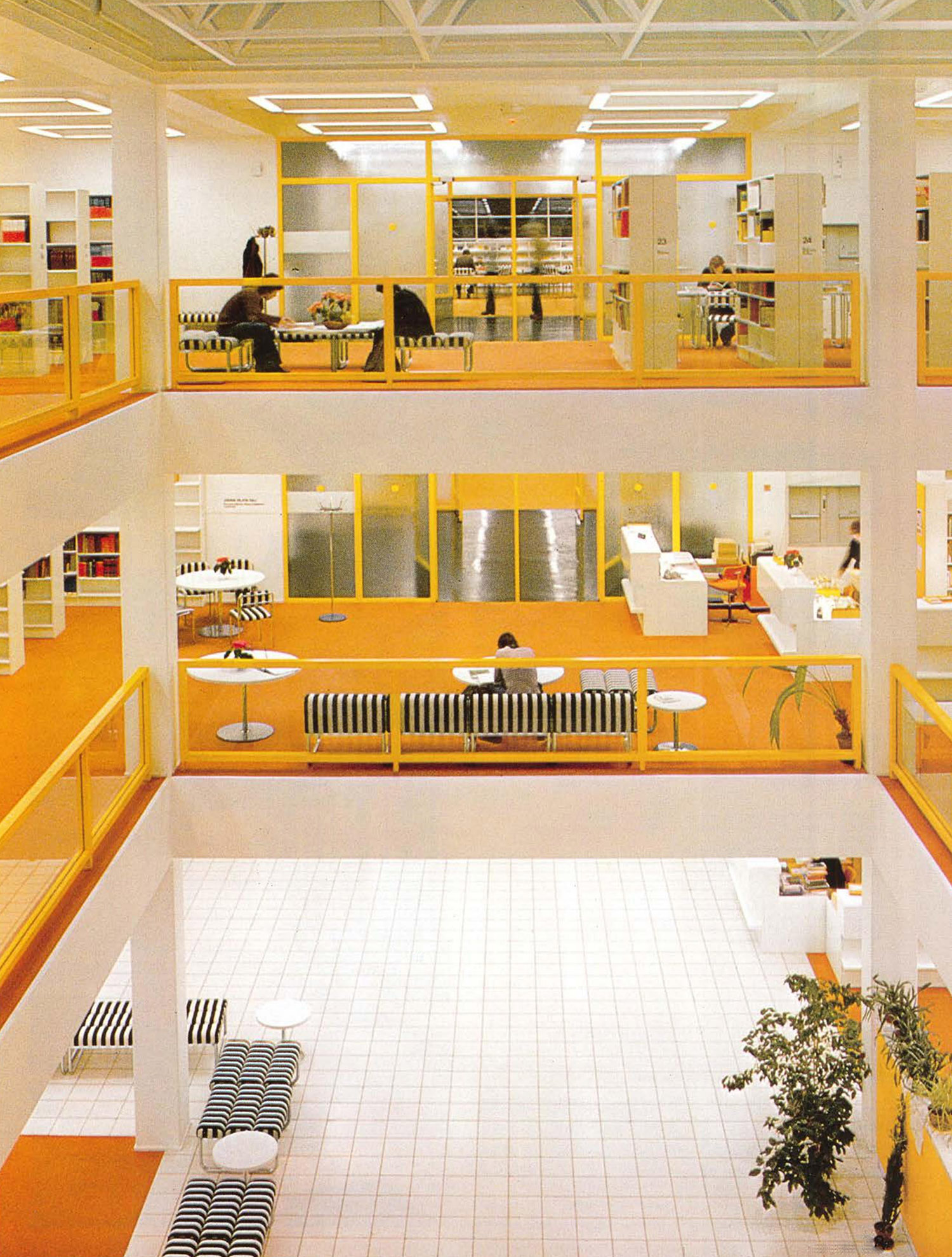 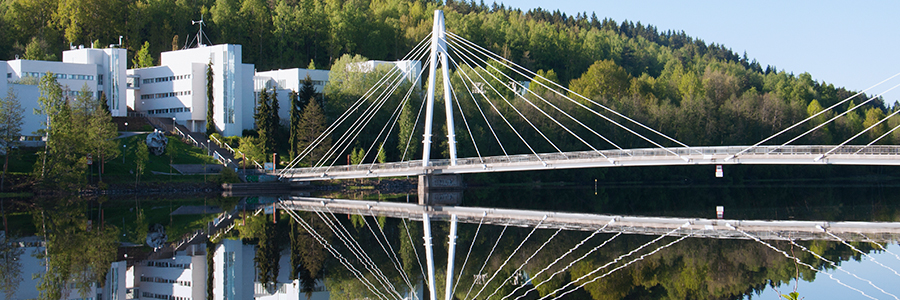 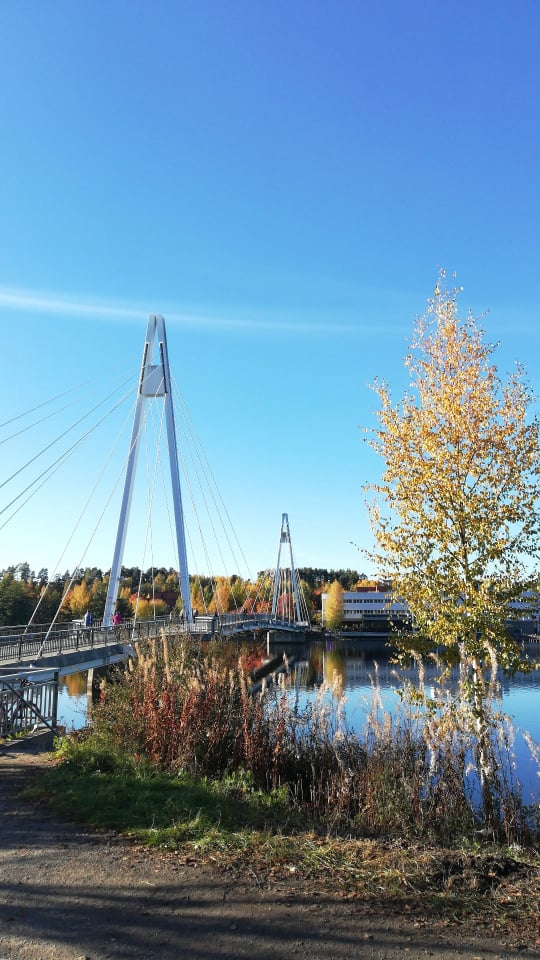 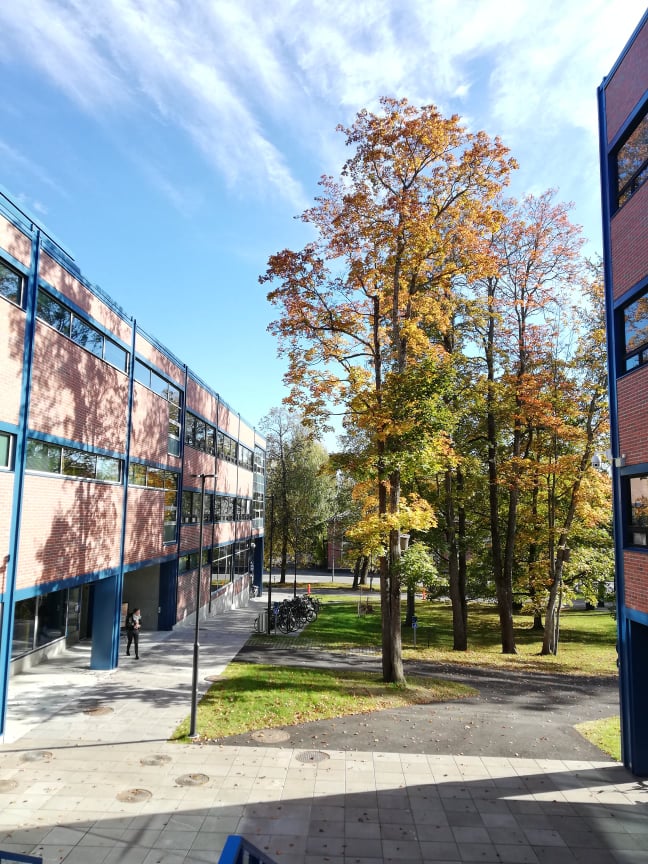 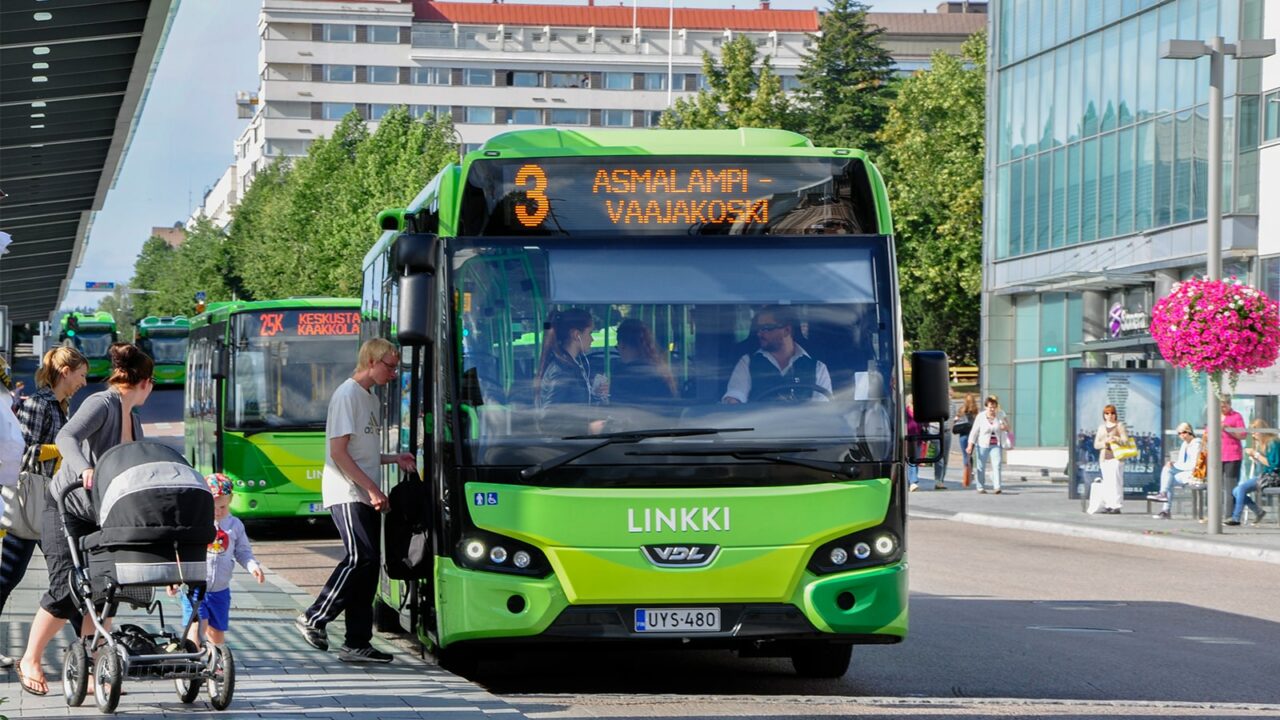 Transport 
Pronájem kola 
MHD (linkki app)
VR vlaky
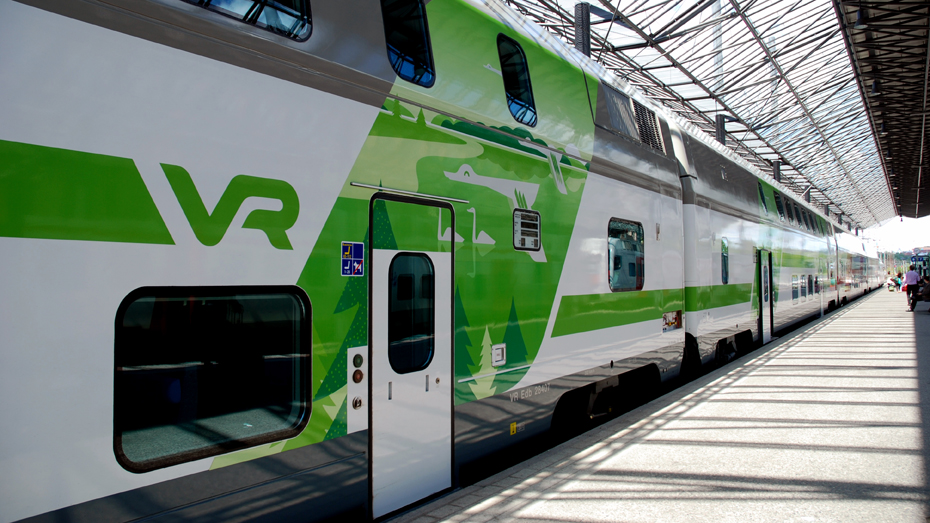 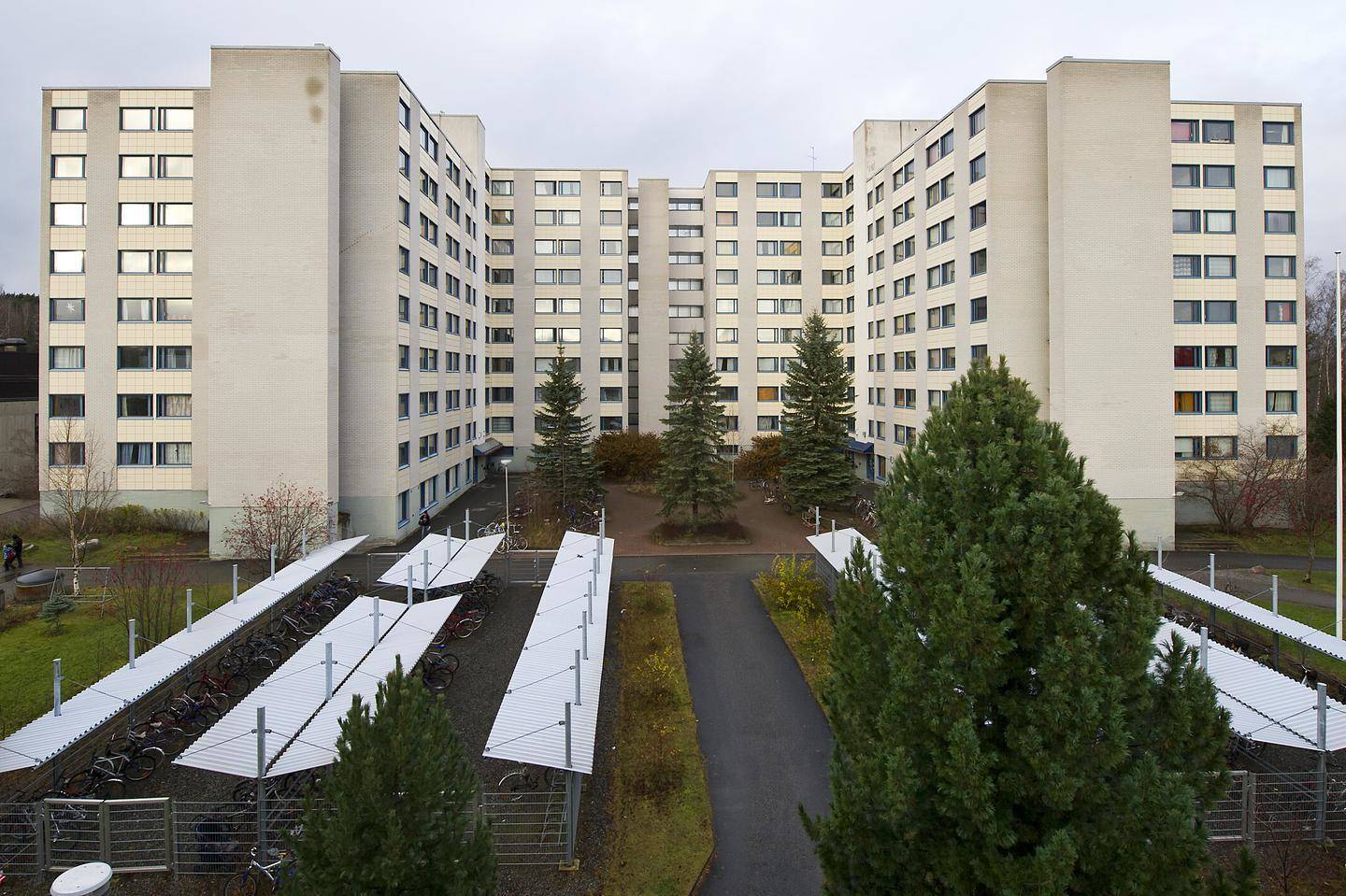 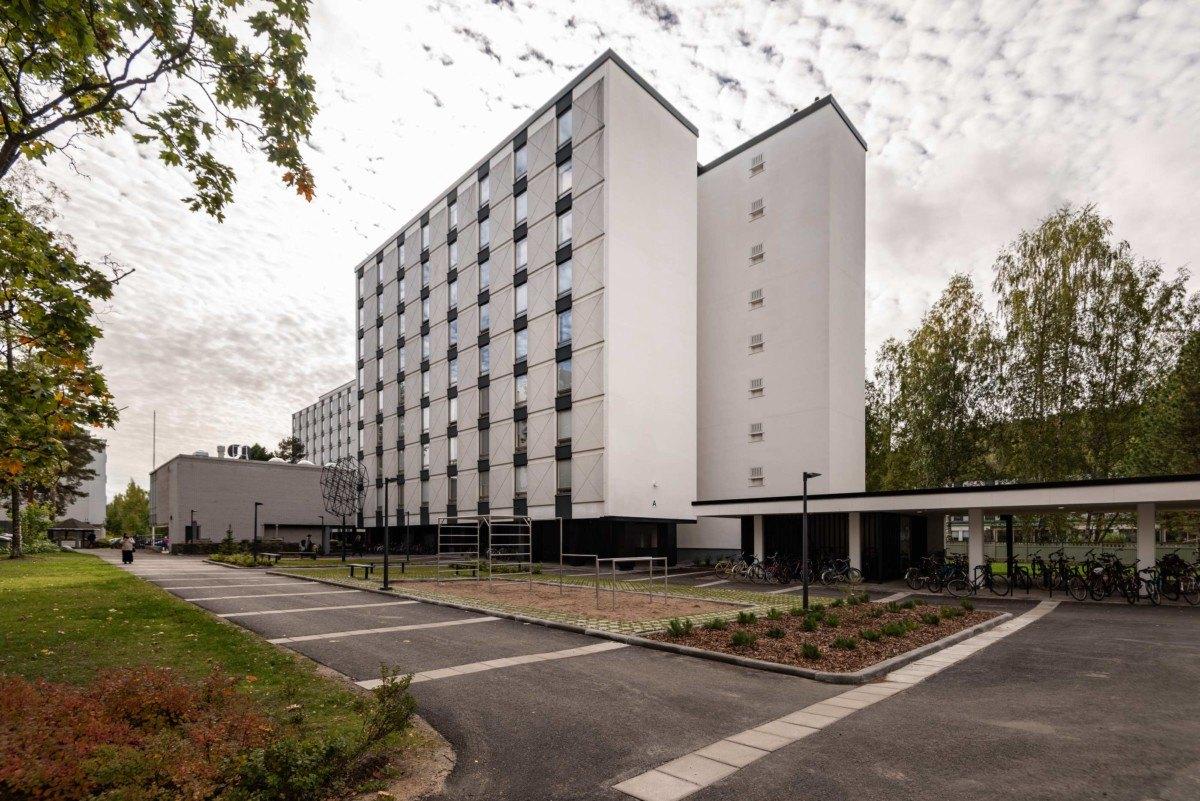 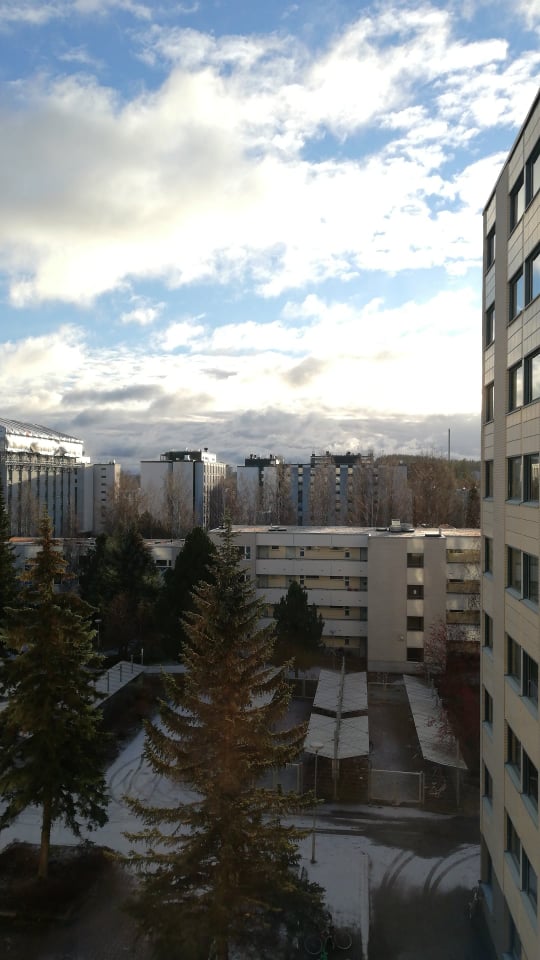 Ubytování
Kortepohja student village 
Byt pro dva
Sdílená kuchyň a koupelna 
Pokoj pro sebe 
Přístup do budovy a bytu přes kartu 
Parkoviště pro kola
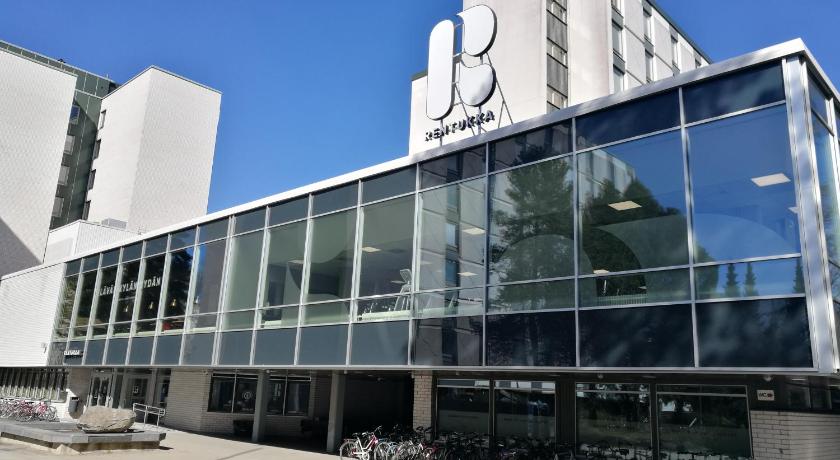 Stravování 
Studentské restaurace 
Oběd 2,70 €, 5,20 €
Káva 1 €
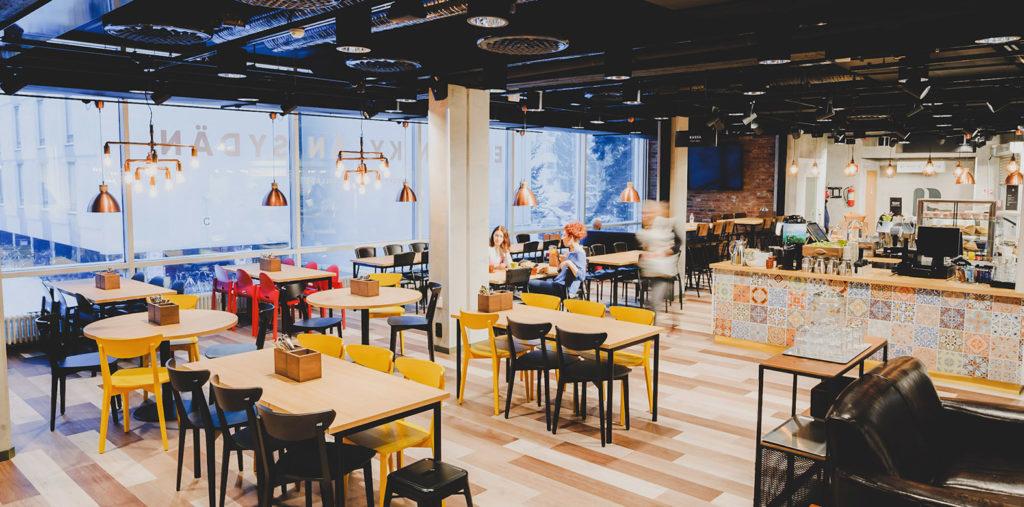 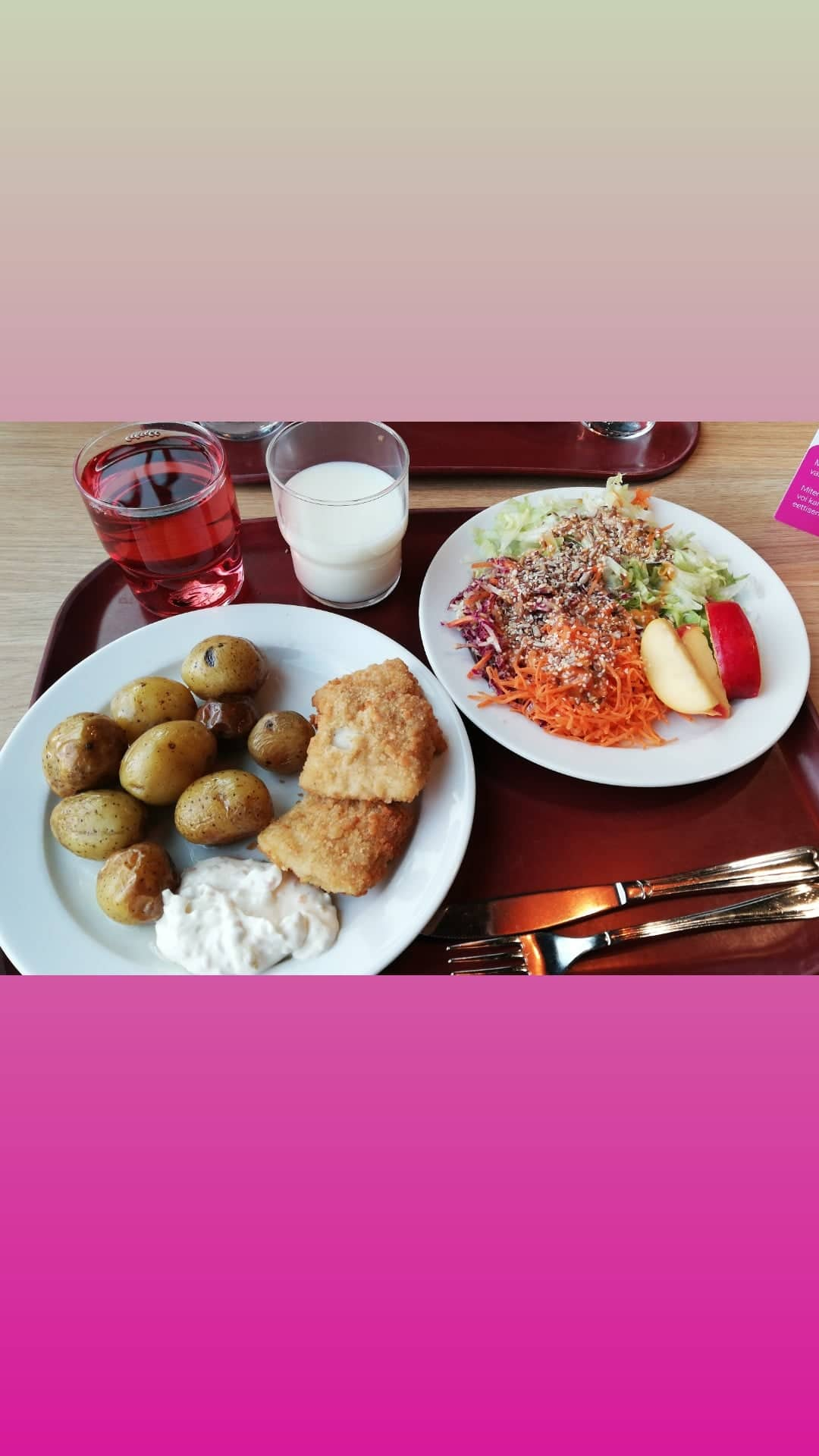 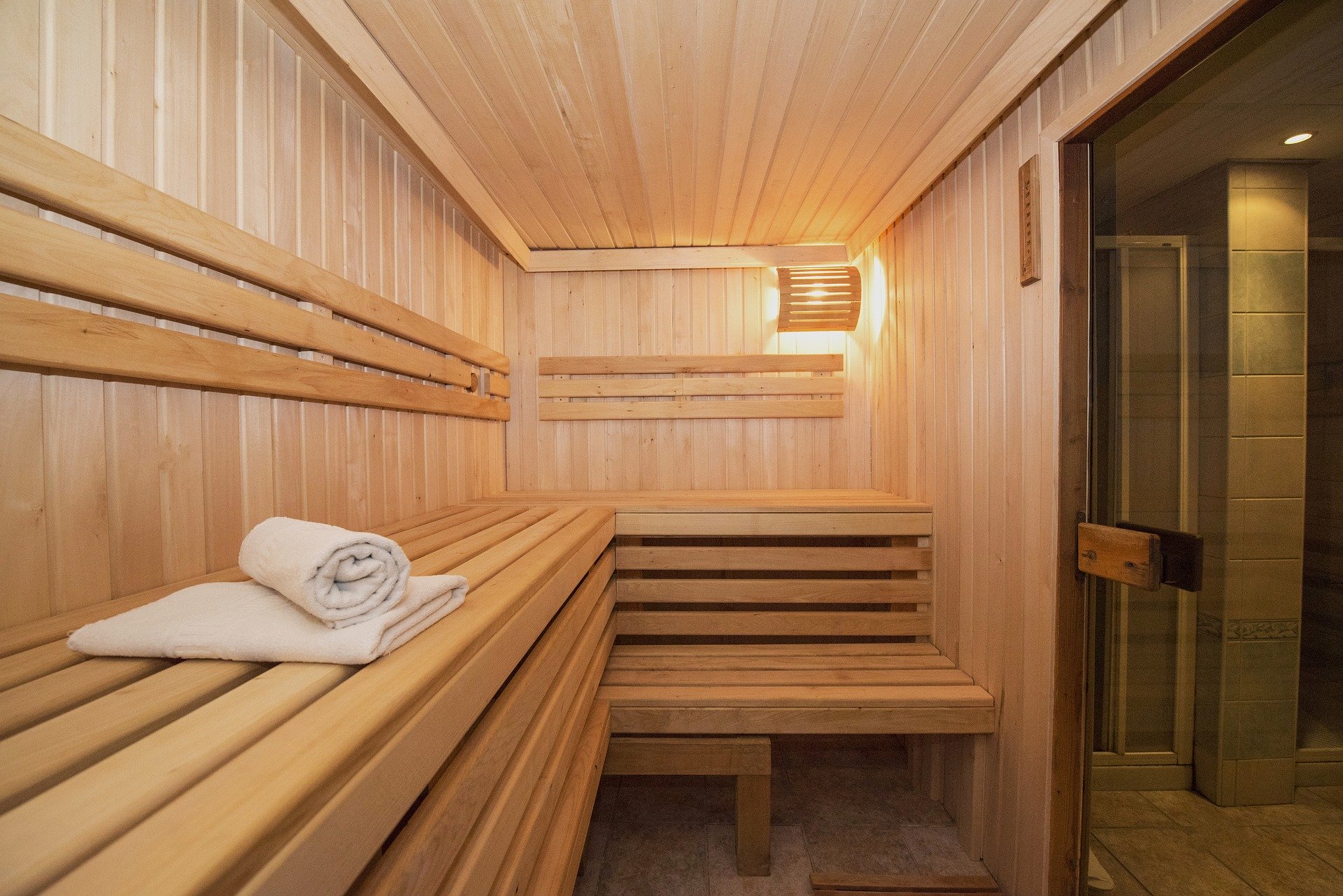 Nákupy, praní a sauna
Pračky a sušičky na budovách, rezervační systém 
Obchody a supermarkety 
Veřejné sauny zdarma, soukromá sauna za poplatek
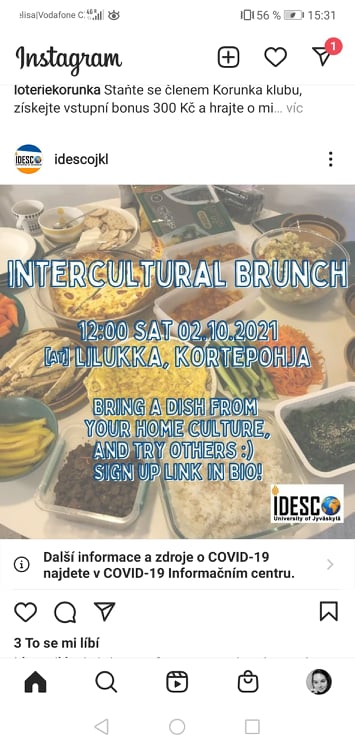 Akce, tripy a cestování
Akce pořádané studentskou unií 
Široká nabídka výletů
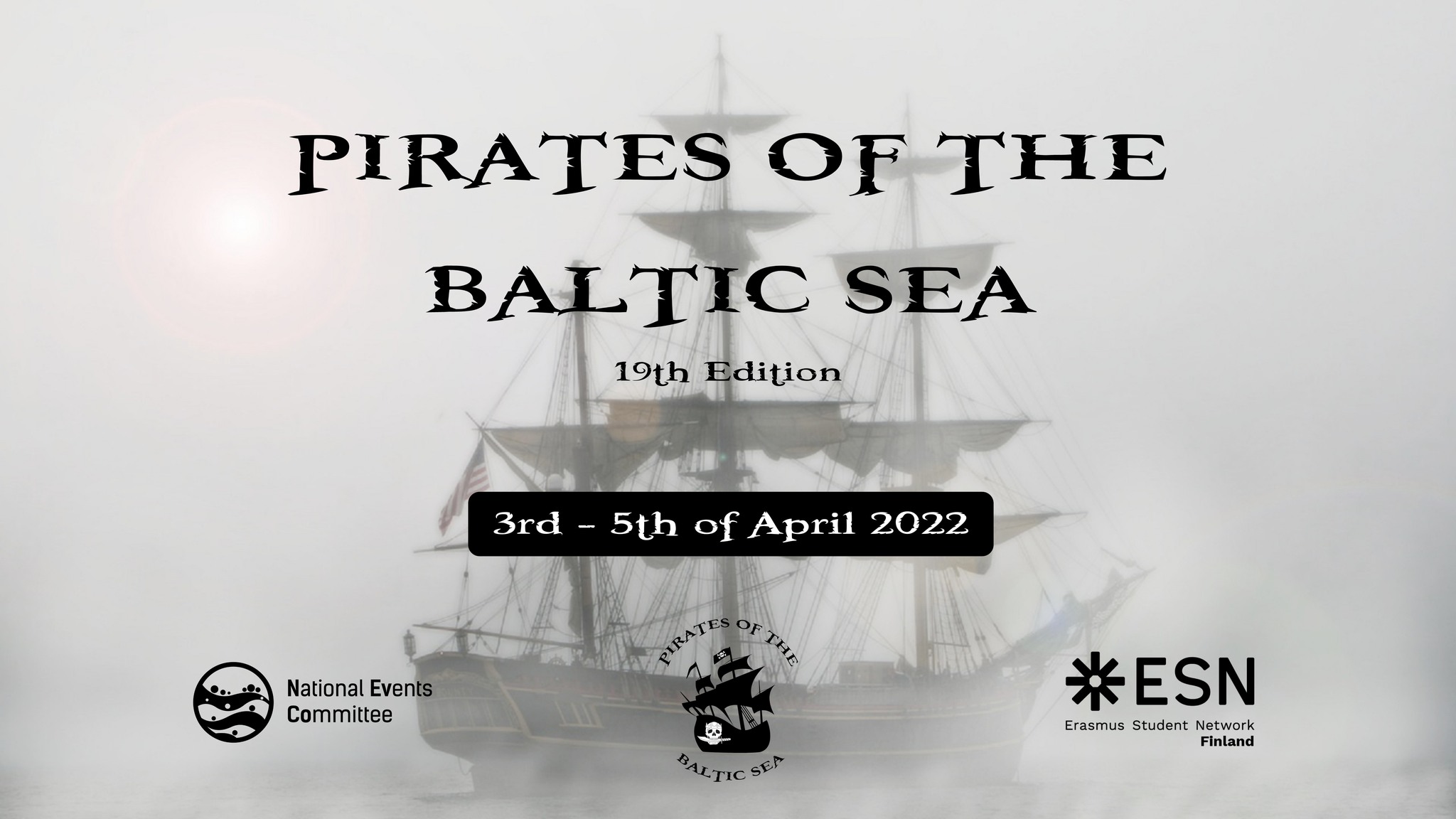 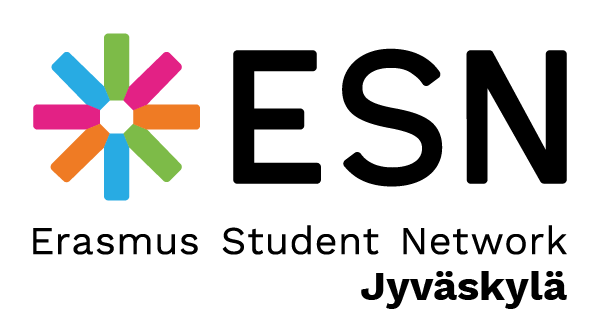 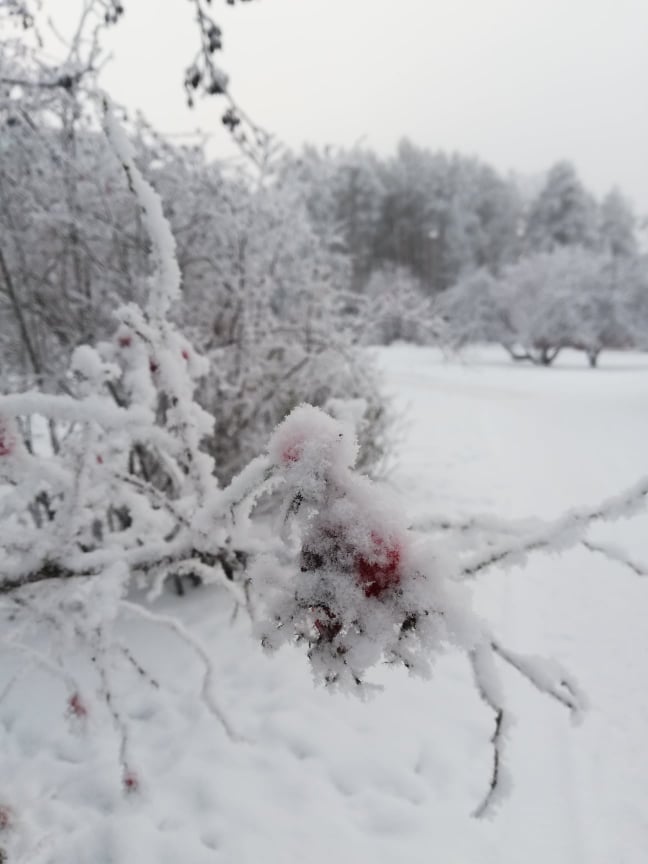 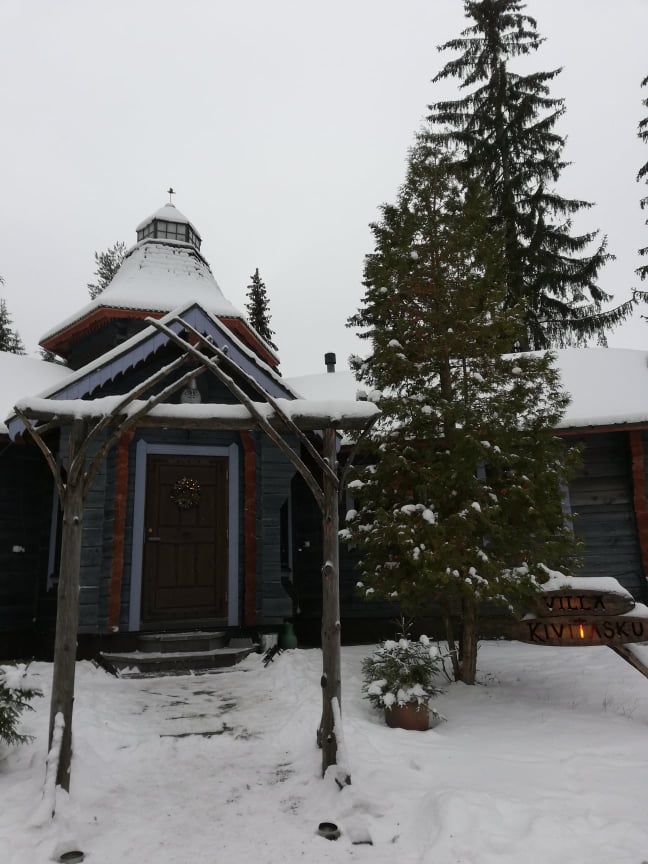 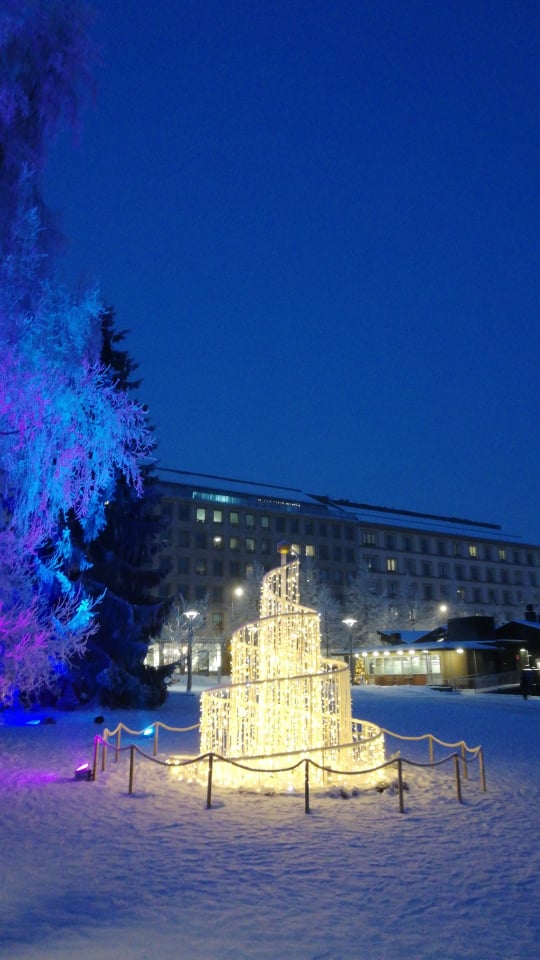 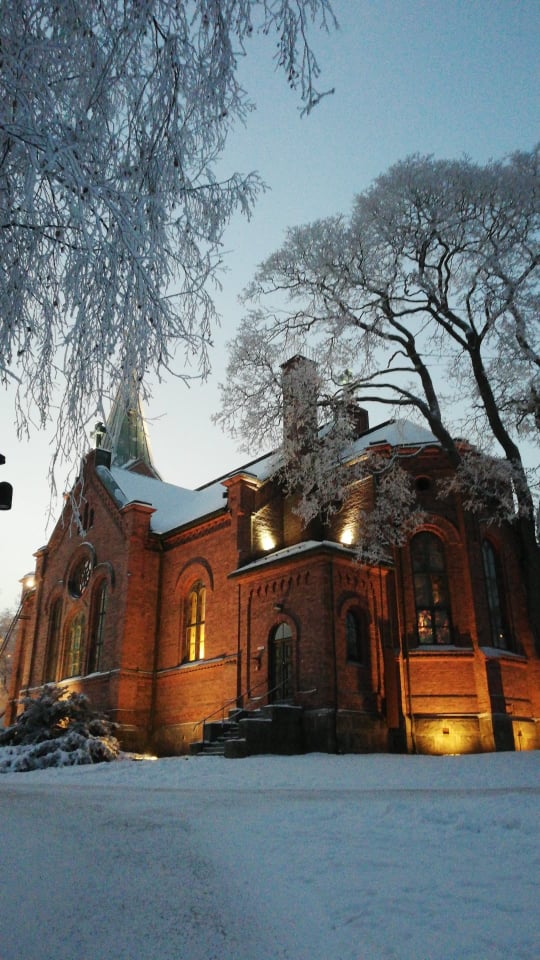 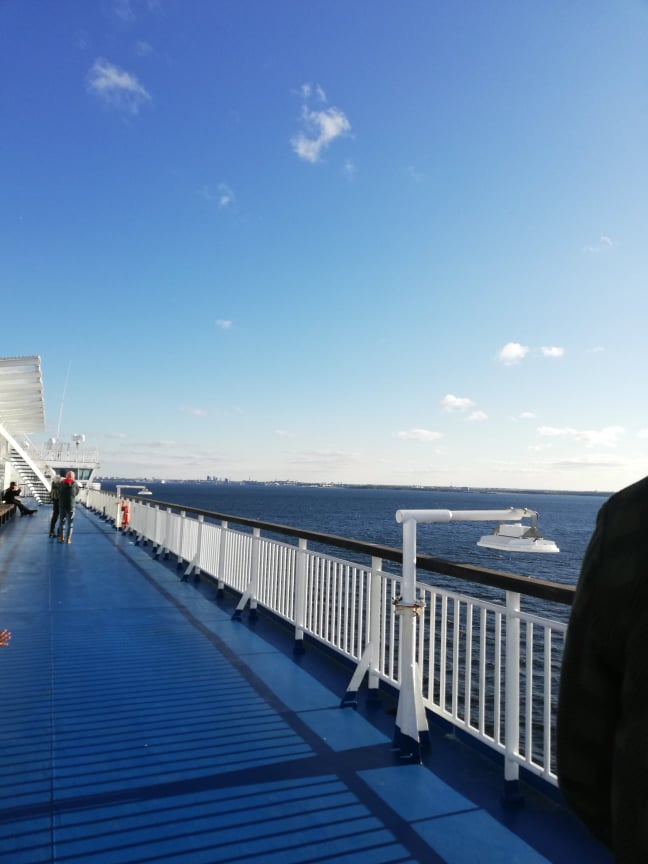 Tallin, Estonsko
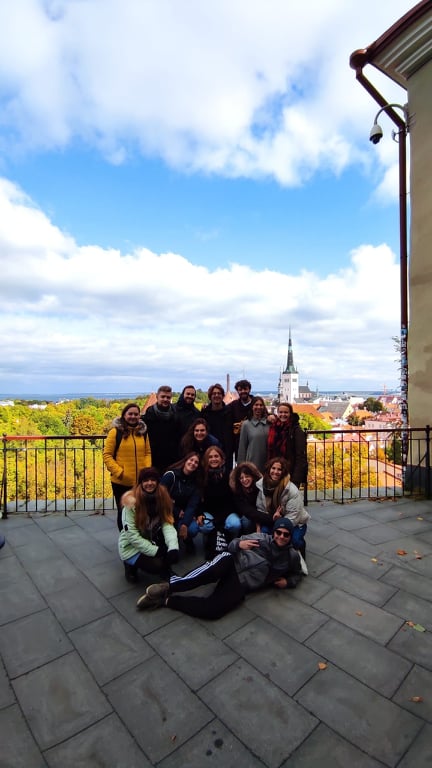 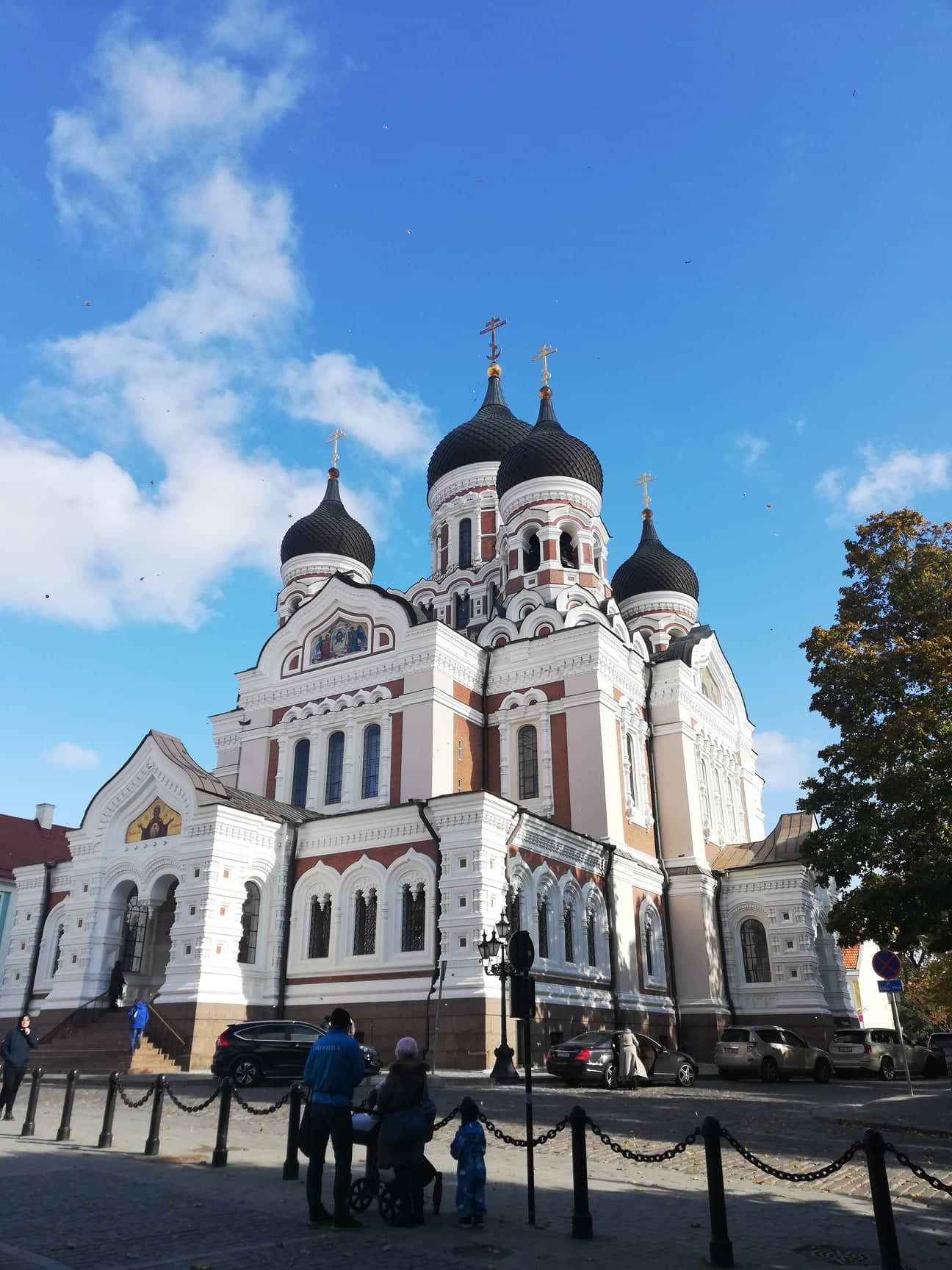 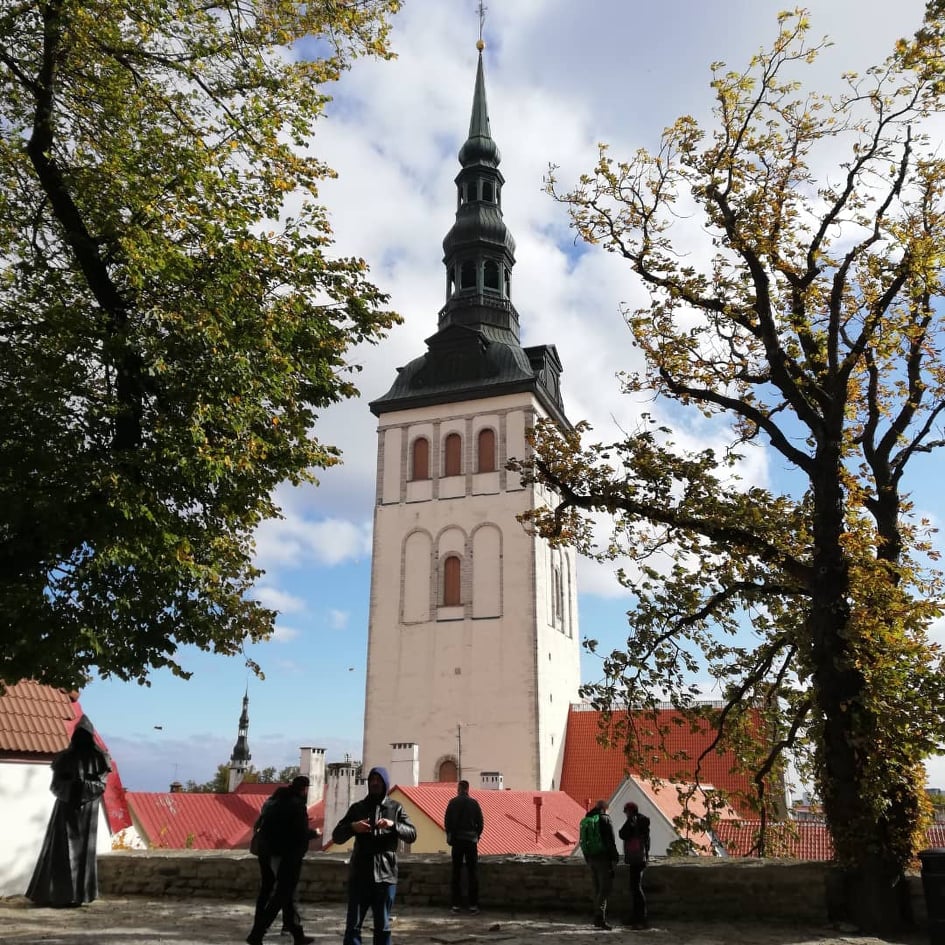 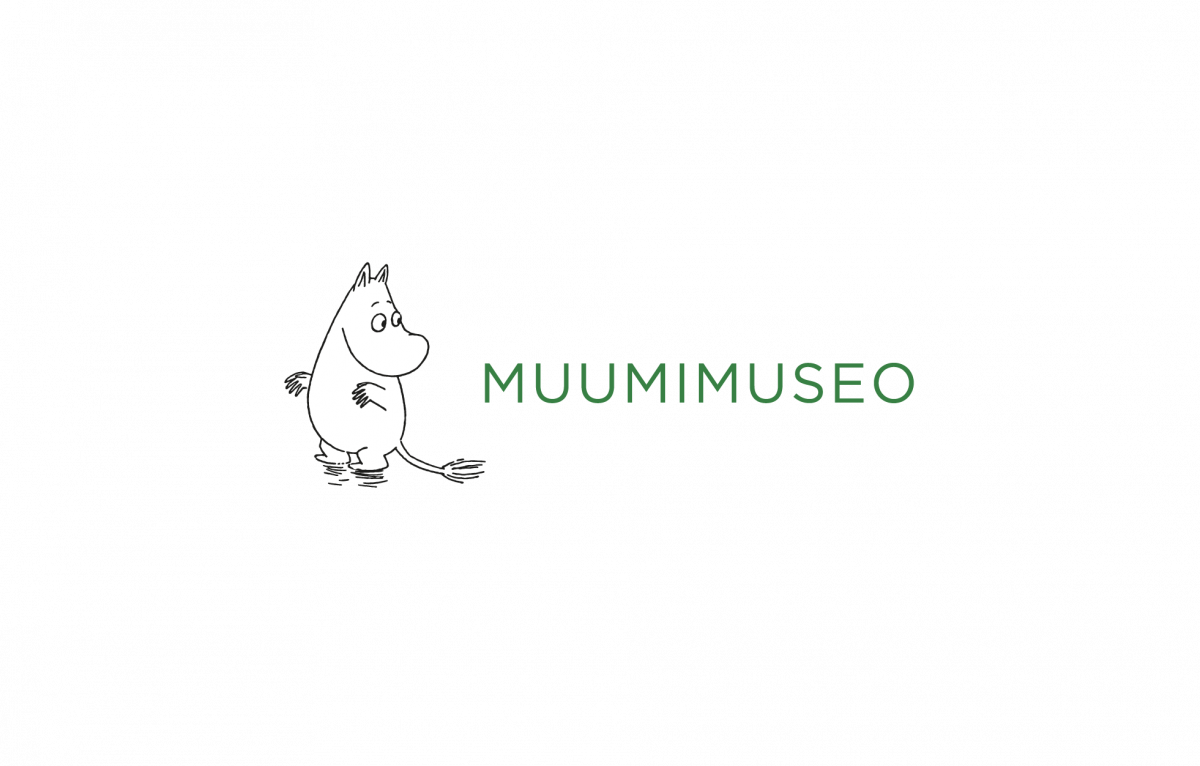 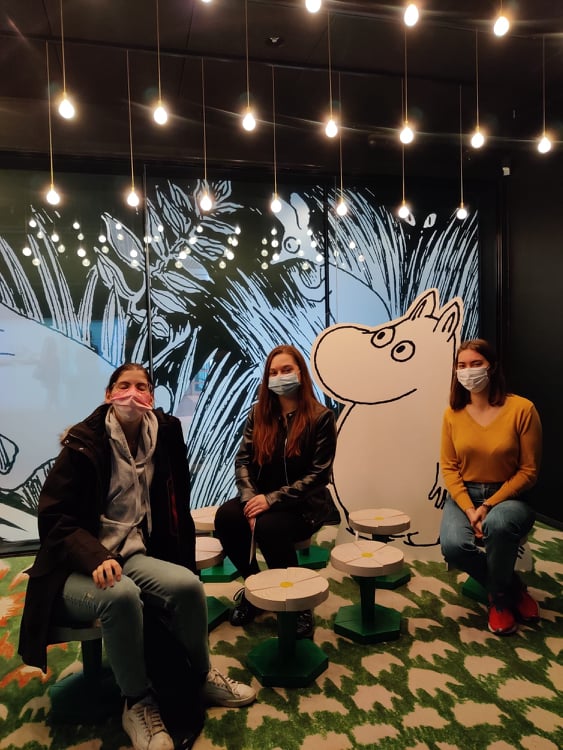 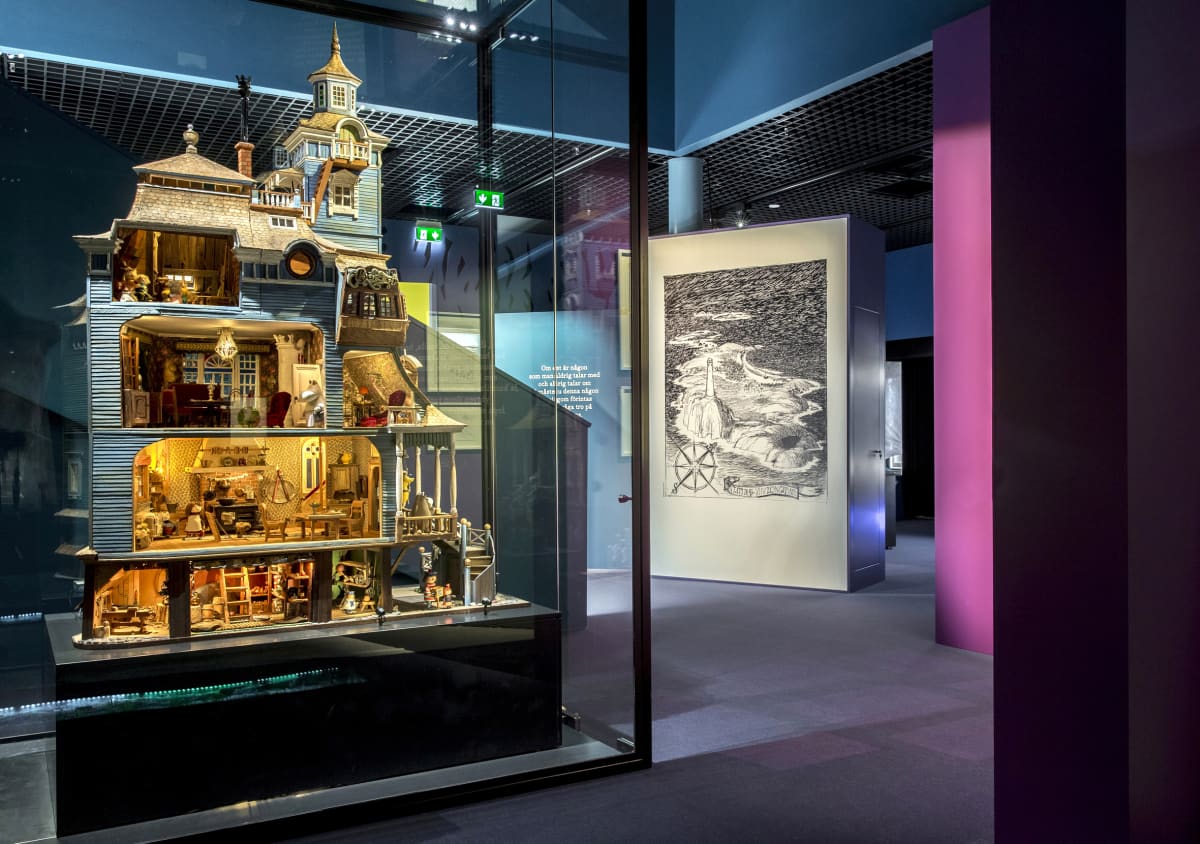 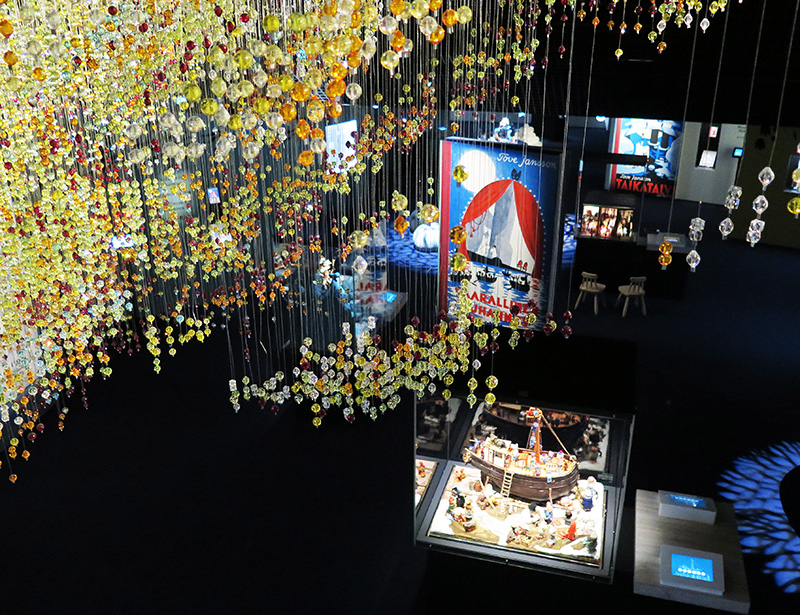 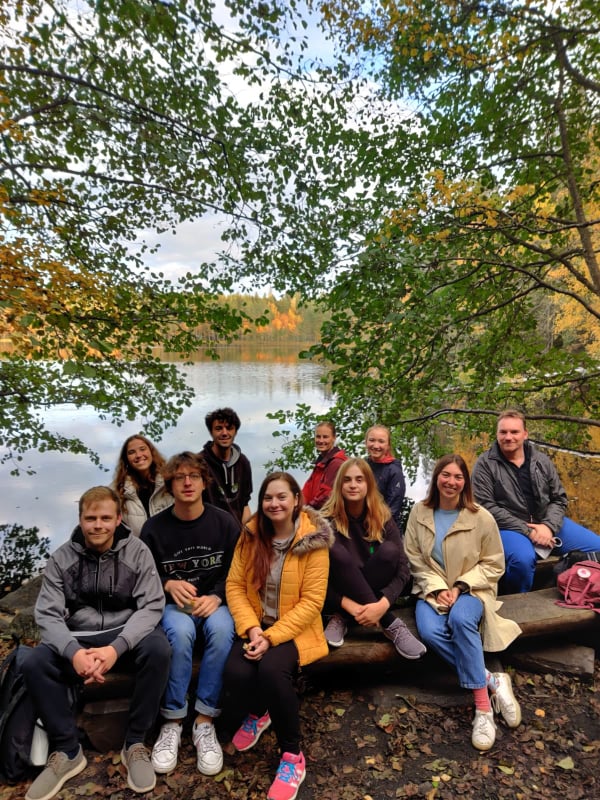 Co mi Erasmus dal
Zlepšení angličtiny
Nové vědomosti
Cestování 
Všeobecný rozhled
Noví přátelé 
Sebejistota
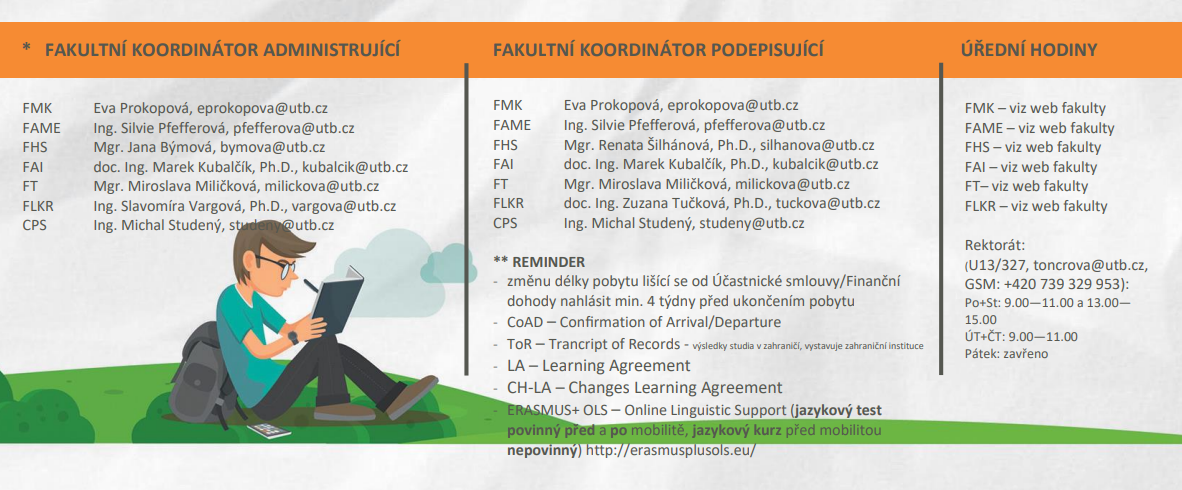 Rada na závěr
Tahák studenta
Dostatek financí 
Teplé oblečení 
Kurz finštiny 
Nebát se
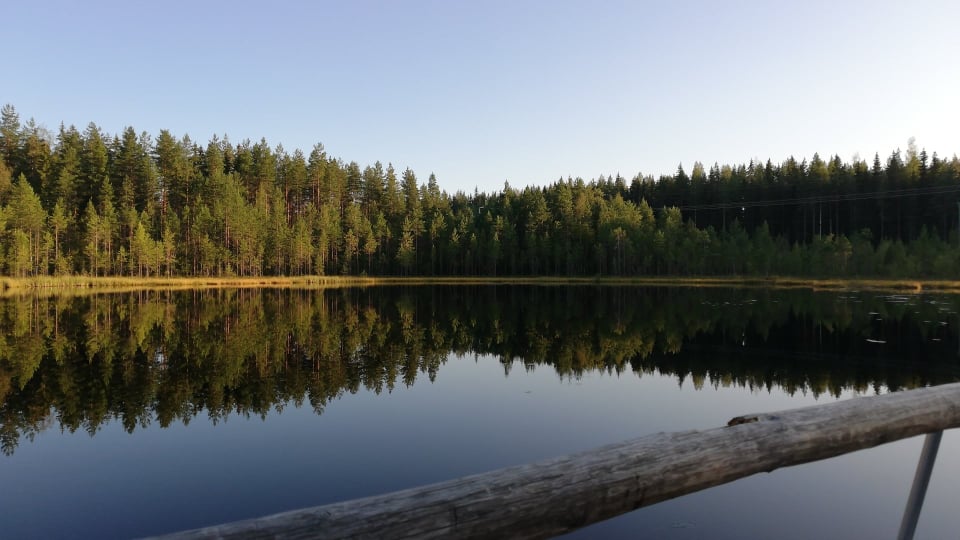 Moi Moi!
Děkuji za pozornost

j_jezkova@utb.cz